Установочное Городское совещание по изучению программы «Курс юного переговорщика»
Ведущий: 
заведующий отделом психологии образования 
МБУ ДПО «УМОЦ» 
Е.А. Калинина
г.о.Королёв
2022
«Курс юного переговорщика» - дополнительная        общеразвивающая программа интерактивных занятий для детей, подростков и молодежи по вопросам ненасильственных       методов разрешения споров и конфликтов разработана ФГБУ   «Центр защиты прав и интересов детей» в соответствии с пунктом  1 (II  полугодие) плана работы Координационного     Совета при Правительстве Российской Федерации по реализации Национальной стратегии действий в интересах женщин на 2017–2022 годы на 2020 год, утвержденного Заместителем Председателя Правительства Российской       Федерации, председателем Координационного Совета при Правительстве Российской Федерации по реализации  Национальной стратегии действий в интересах женщин на           2017 – 2022 годы Т.А. Голиковой от 12 февраля 2020 г. № 1130п-П12.
Алгоритм работы с программой «Курс юного переговорщика» (в соответствии с приказом Комитета образования г.о.Королёв № 40а от 10.02.2022 г.
Нормативно-правовое основание программы
Конвенция о правах ребенка; 

Федеральный       закон   от  29   декабря    2012 г.  № 273-ФЗ      «Об   образовании в Российской Федерации»; 

Федеральный       закон   от  27  июля    2010 г.   № 193-ФЗ     «Об   альтернативной процедуре урегулирования споров с участием посредника (процедуре медиации)»; 

Межведомственный          план    комплексных       мероприятий       по    реализации  Концепции развития  сети служб медиации в целях реализации восстановительного  правосудия  в  отношении  детей,  в  том  числе  совершивших  общественно  опасные  деяния, но не достигших возраста, с которого наступает уголовная  ответственность в    Российской       Федерации,       до    2025      года,    утвержденный         протоколом Правительственной  комиссии          по  делам  несовершеннолетних  и  защите  их  прав от 25 сентября 2019 г. № 23; 

Распоряжение      Правительства      Российской     Федерации      от  29  мая   2015 г. № 996-р «Об утверждении Стратегии развития воспитания в Российской Федерации  на период до 2025 года»; 

Распоряжение  Правительства  Российской            Федерации  от  23  января     2021 г. № 122-р    «Об утверждении  плана  основных  мероприятий,  проводимых  в  рамках  Десятилетия детства, на период до 2027 года».
Цель программы
Овладение  умениями и приобретение первоначальных      навыков разрешения спорных     и  конфликтных       ситуаций    с  использованием техник   и   инструментов  медиации.
Задачи программы
Обучающие: 
  сформировать  целостное  представление  о  природе  конфликтов, 
  научиться анализировать причины возникновения конфликтов; 
  сформировать умения  разрешать  конфликтные  ситуации применяя техники 
и инструменты медиации; 
  сформировать навыки социокультурной компетенции. 

Развивающие: 
  развивать     психологическую         готовность     и    умение     ориентироваться 
в особенностях конфликтных процессов в современных условиях; 
  развивать способность понимать и регулировать собственное эмоциональное 
состояние; 
  развивать     способность     к  аналитическому       мышлению,      навыки     работы в группе сверстников.
Ожидаемые результаты и способы определения      их результативности
После участия в программе обучающиеся будут иметь представление: 

о природе конфликтов и способах их регулирования; 

о медиации как методе урегулирования споров; 

об особенностях медиативного и восстановительного подходах; 

о целях и технологии проведения Круга сообщества.

После участия в программе обучающиеся будут знать: 

способы разрешения конфликтных ситуаций; 

принципы медиации; 

показания к применению медиативного и восстановительного подходов 

После участия в программе обучающиеся будут владеть:
 основными инструментами медиации; 

навыками построения конструктивного диалога со сверстниками; 

способностью понимать и принимать позицию активной ответственности.
Требования к преподавателю, реализующего программу
Необходимые профессиональные компетенции:
  
педагогическое      образование      (среднее     профессиональное/высшее), 
повышение  квалификации/профессиональная переподготовка по вопросам медиации. 

Программу «Курс юного переговорщика» может вести: 

классный руководитель, социальный педагог, педагог-психолог, медиатор.

*При этом, каждый из вышеперечисленных специалистов может вести тот модуль программы, в котором он компетентен.
Формат и режим занятий
Участники: обучающиеся 12-17 лет

Наполняемость  группы – не  более  15  человек (по желанию и интересу обучающихся)

Программа  состоит из  3 модулей  по  6 академических часов:
  
                      Модуль 1. Правила и способы успешной коммуникации (6 ак.ч.)

                      Модуль 2. Конфликт и медиация (6 ак.ч.)

                      Модуль 3.  Восстановительный и медиативный подход (6 ак.ч.)
Условия реализации программы
Используются интерактивные      формы    занятий: 
  
дискуссия, 
деловые игры, 
кейсы, 
инсценирование ситуаций. 

                 Условия реализации: 

 Аудитория  не  менее  30  кв.  м, столы   и стулья или стулья с откидными столиками. 

                 Оборудование: 

 компьютер и мультимедийная установка для воспроизведения видеофайлов;

флипчарт.
Учебно-тематический план1 модуль                            2 МОДУЛЬ                        3 модуль
Занятие 1.

Принципы конструктивного  взаимодействия

Всего    теория    практика
 2ч.            0,5ч.            1,5ч. 
            
Занятие 2. 
Эмоции и чувства
 
Всего    теория    практика
 2ч.            0,5ч.            1,5ч.

 Занятие 3.
Технологии ненасильственного  общения 

  
Всего    теория    практика              
2 ч.            1ч.              1ч.
Занятие 1.

Понятие конфликта
                                

Всего    теория    практика
 2ч.            0,5ч.            1,5ч.

Занятие 2. 
Как разрешаются конфликты
 
Всего    теория    практика                    2  ч.           -            2 ч.

Занятие 3. 
Медиация  

Всего    теория    практика                                     2 ч.            1,5ч.          0,5 ч.
Занятие 1.

Восстановительный подход 

                       
Всего    теория    практика
 2ч.           0,5ч.            1,5ч.

Занятие 2. 
Медиативный подход 

Всего    теория    практика
 2ч.           0,5ч.            1,5ч.

Занятие 3. 
Круг 
                                           
Всего    теория    практика                    2  ч.           -            2 ч.
Дополнительная  литература
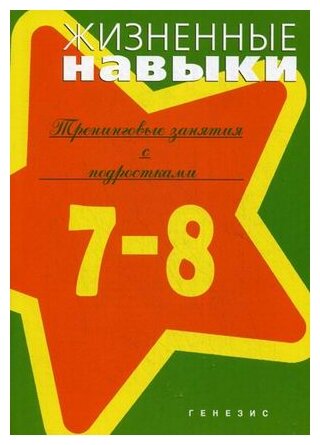 Фопель К. Как научить детей сотрудничать? Психологические игры и упражнения: Практическое пособие: В 4-х томах. 
Вачков И. Основы технологии группового тренинга. Психотехники. 
Кривцова С. Жизненные навыки. Тренинговые 
занятия с младшими подростками (7–8 классы)
4. Коновалов А. Школьные службы примирения и Восстановительная культура взаимоотношений.
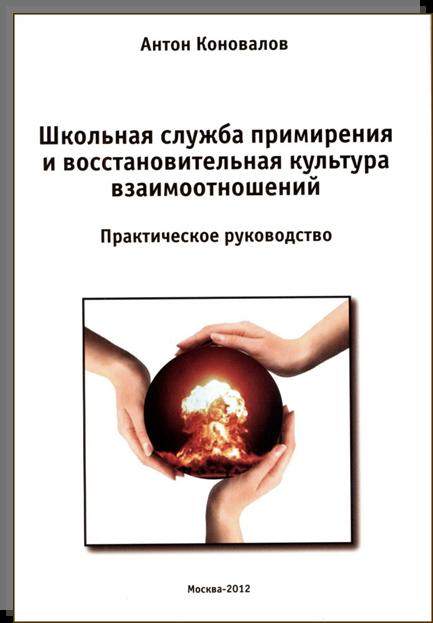 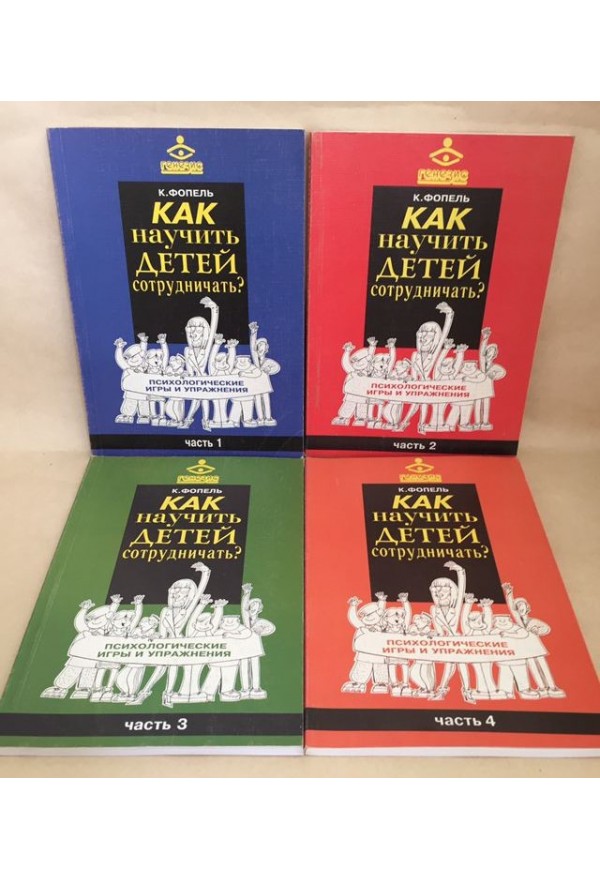 ДОПОЛНИТЕЛЬНО ИСПОЛЬЗУЕМЫЕ ВИДЕОМАТЕРИАЛЫ
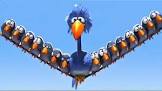 Мультфильмы:
Мост 
Конфликт
Травле НЕТ!
О птичках

Фильмы:
Чудо
Чучело
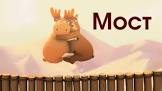 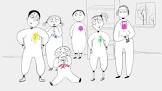 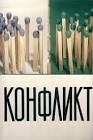 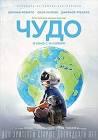 ВСЕМ УСПЕШНОЙ ДЕЯТЕЛЬНОСТИ!